PRIME COSE DA FARE SU UN NOTEBOOK NUOVO
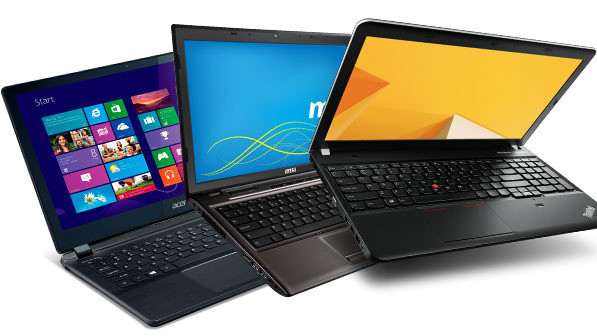 a cura di T. Primerano - 2018
1
1. Completare l’installazione di Windows
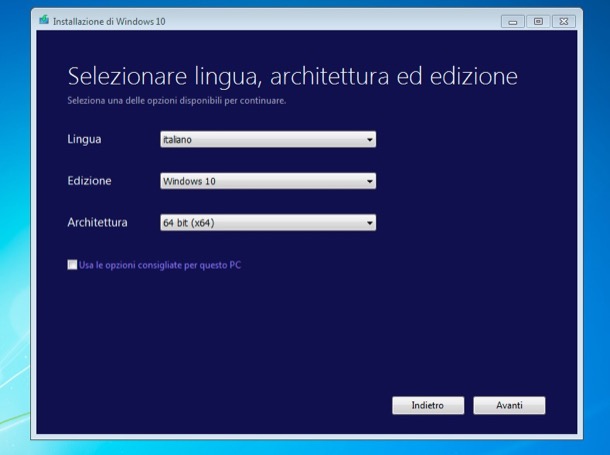 a cura di T. Primerano - 2018
2
2. Eliminare programmi pre-installati inutili
CRAPWARE = software di scarso valore  fornito in dotazione con il notebook che rallenta il sistema e ci riempie di messaggi popup.
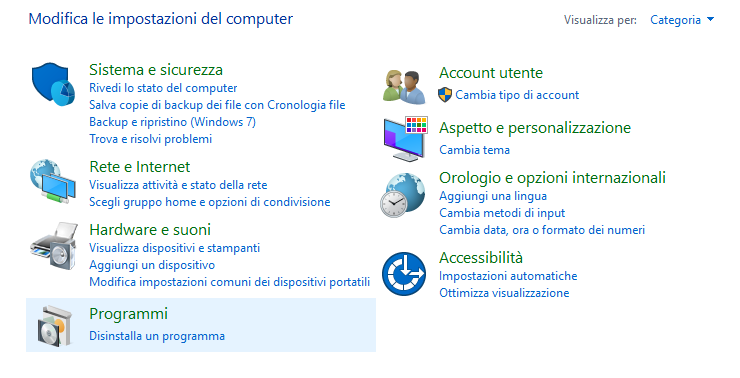 a cura di T. Primerano - 2018
3
Se utilizzate Windows 10, controllate se è attivo e aggiornato “Windows Defender Security Center”
Protezione da minacce e virus
Performance e salute del dispositivo
Firewall e protezione della rete
Controllo App e Browser
Opzioni famiglia
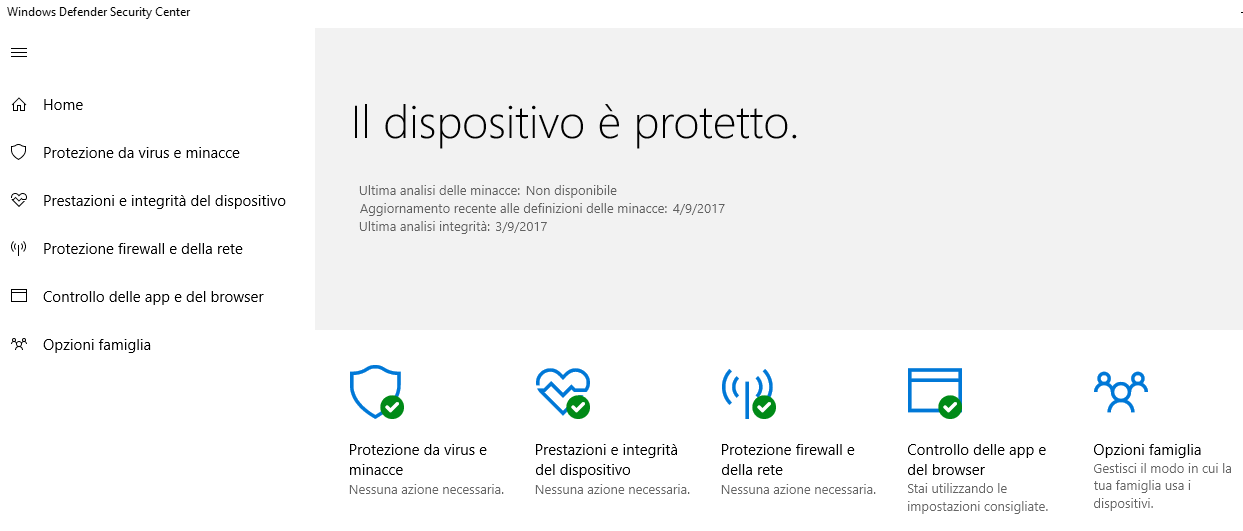 a cura di T. Primerano - 2018
4
4. In ogni caso, installare una Suite di sicurezza
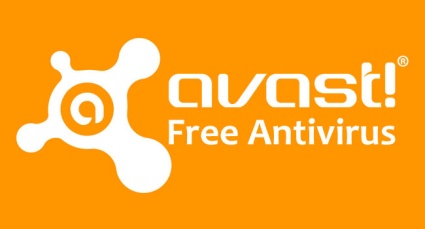 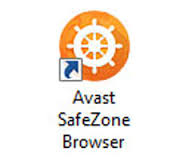 Bitdefender  
Kapersky 
Norton    
Trend Micro  
Avast   
Eset    
Avg    
McAfee
Panda Antivirus Pro
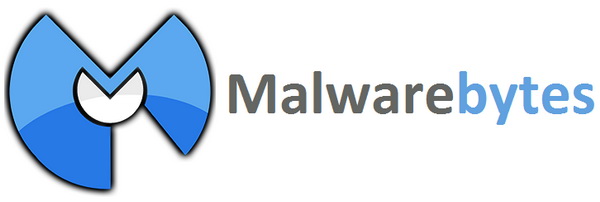 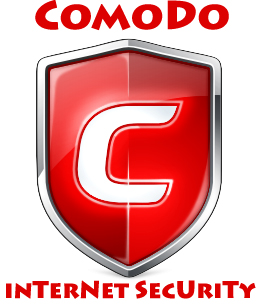 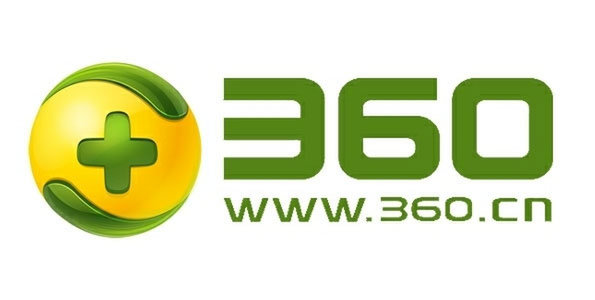 Qihoo 360 Internet Security
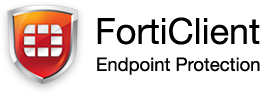 a cura di T. Primerano - 2018
Installare Programmi, Plug-in e Browser  mancanti.
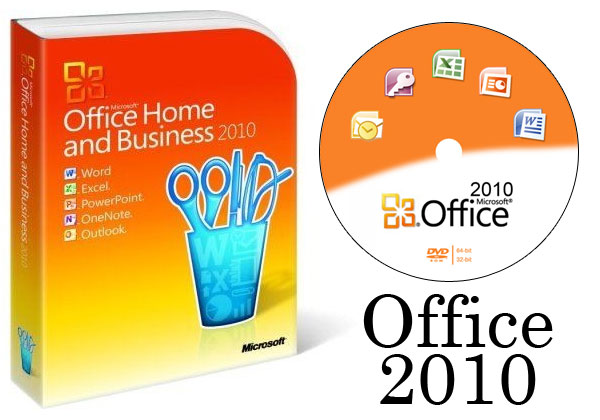 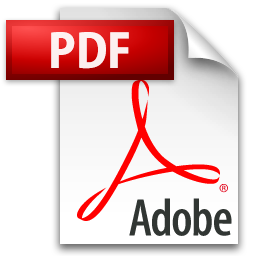 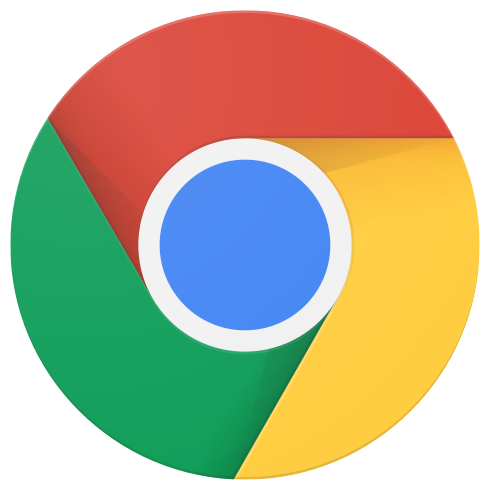 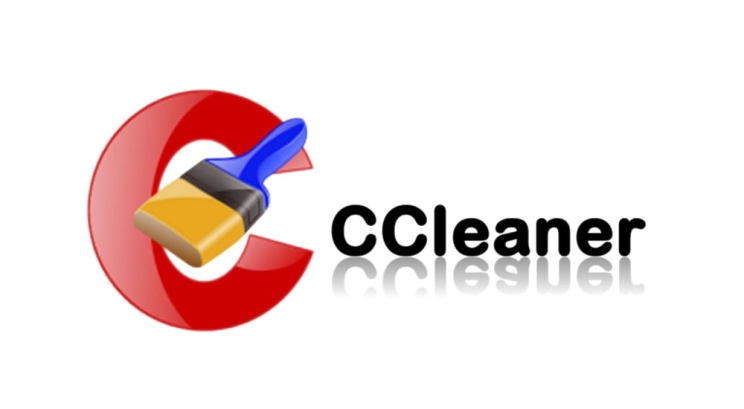 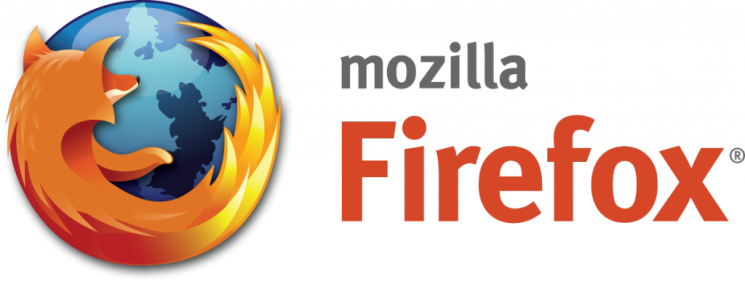 a cura di T. Primerano - 2018
6
Ottimizzare i Browser (per es. CHROME)
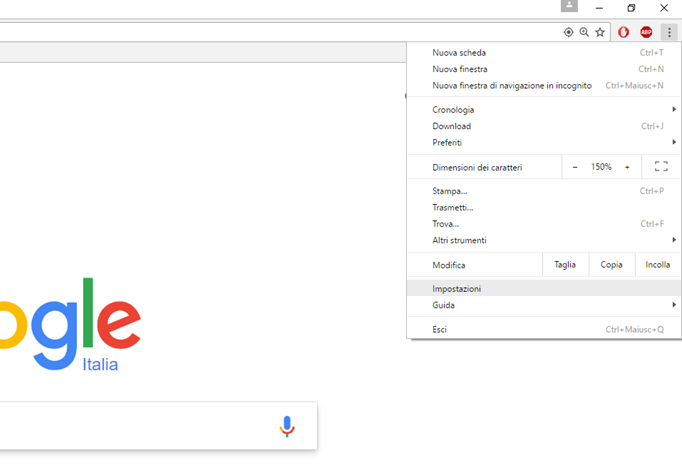 a cura di T. Primerano - 2018
7
Ottimizzare i Browser (per es. CHROME)
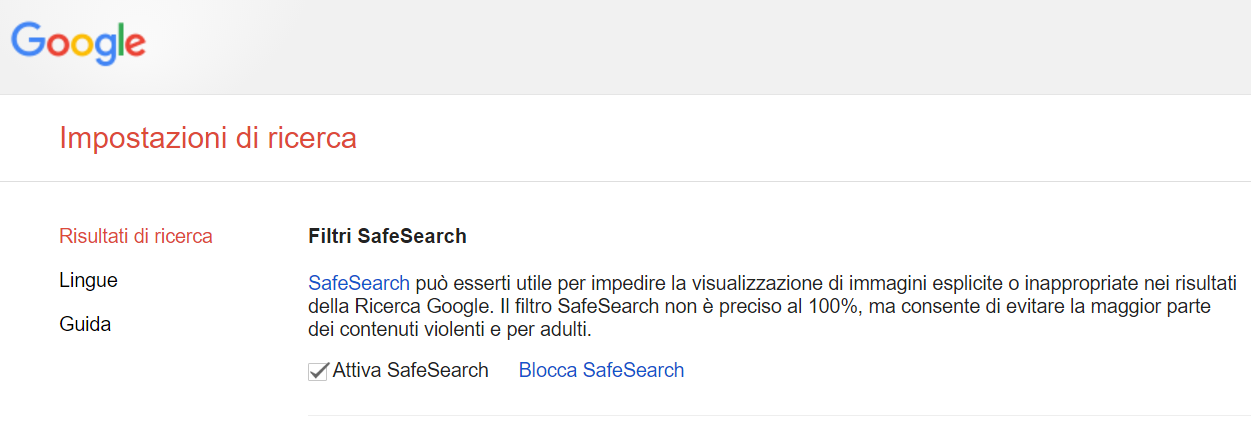 a cura di T. Primerano - 2018
8
Attivare protezione su YOUTUBE
Andare su YOUTUBE ;
Dal menu, andare su “Modalità con restrizioni” …
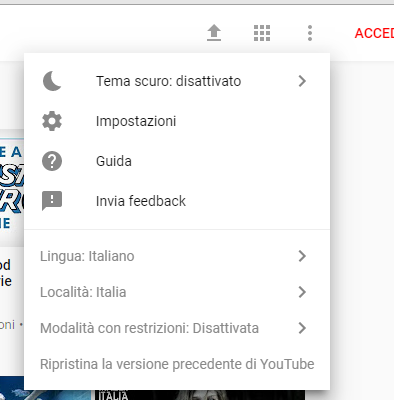 a cura di T. Primerano - 2018
9
Prevenire furto o smarrimento
Prendere nota del numero di serie del proprio notebook;
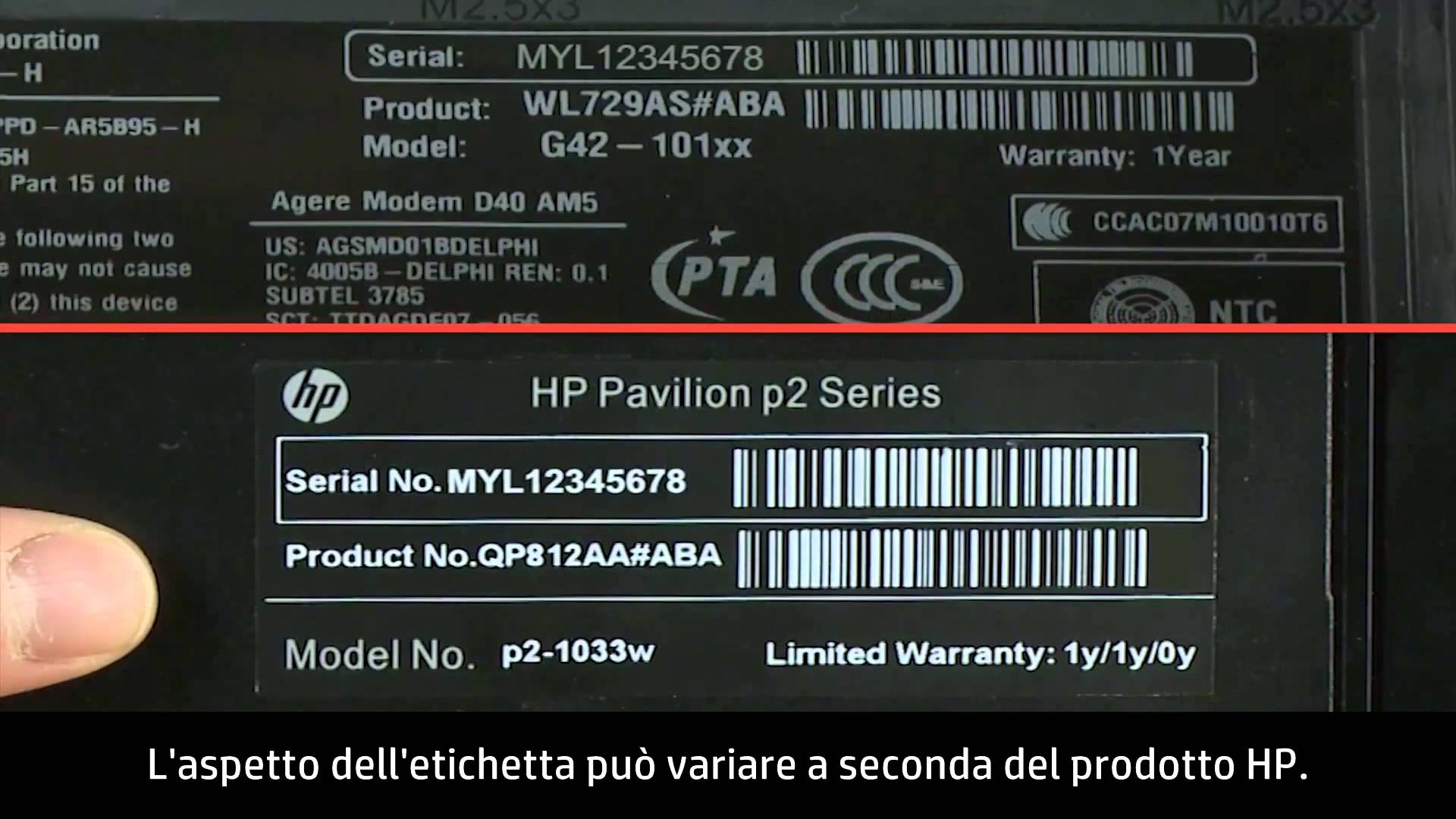 a cura di T. Primerano - 2018
10